TOÁN 4
Tập 1
Tuần 6
Bài 19: Góc nhọn, góc tù, góc bẹt
Ấn để đến trang sách
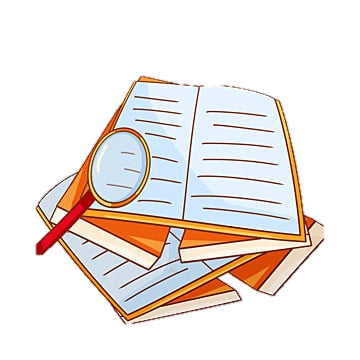 Các em hãy thực hiện một số động tác sau và cho biết tên gọi của các góc tạo thành
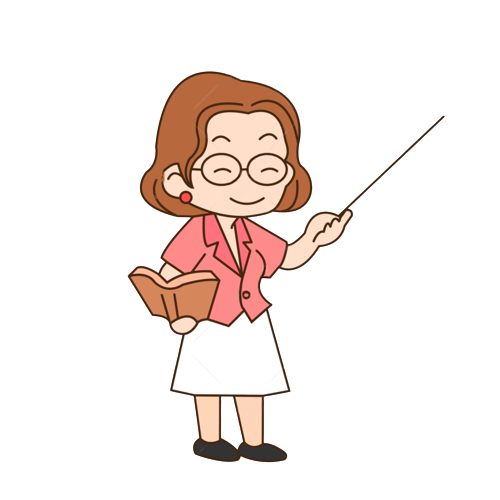 Minh họa:
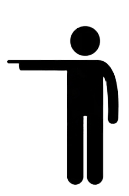 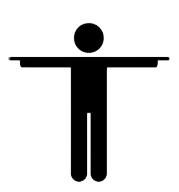 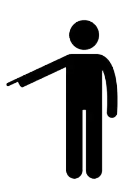 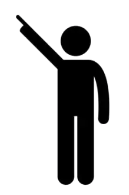 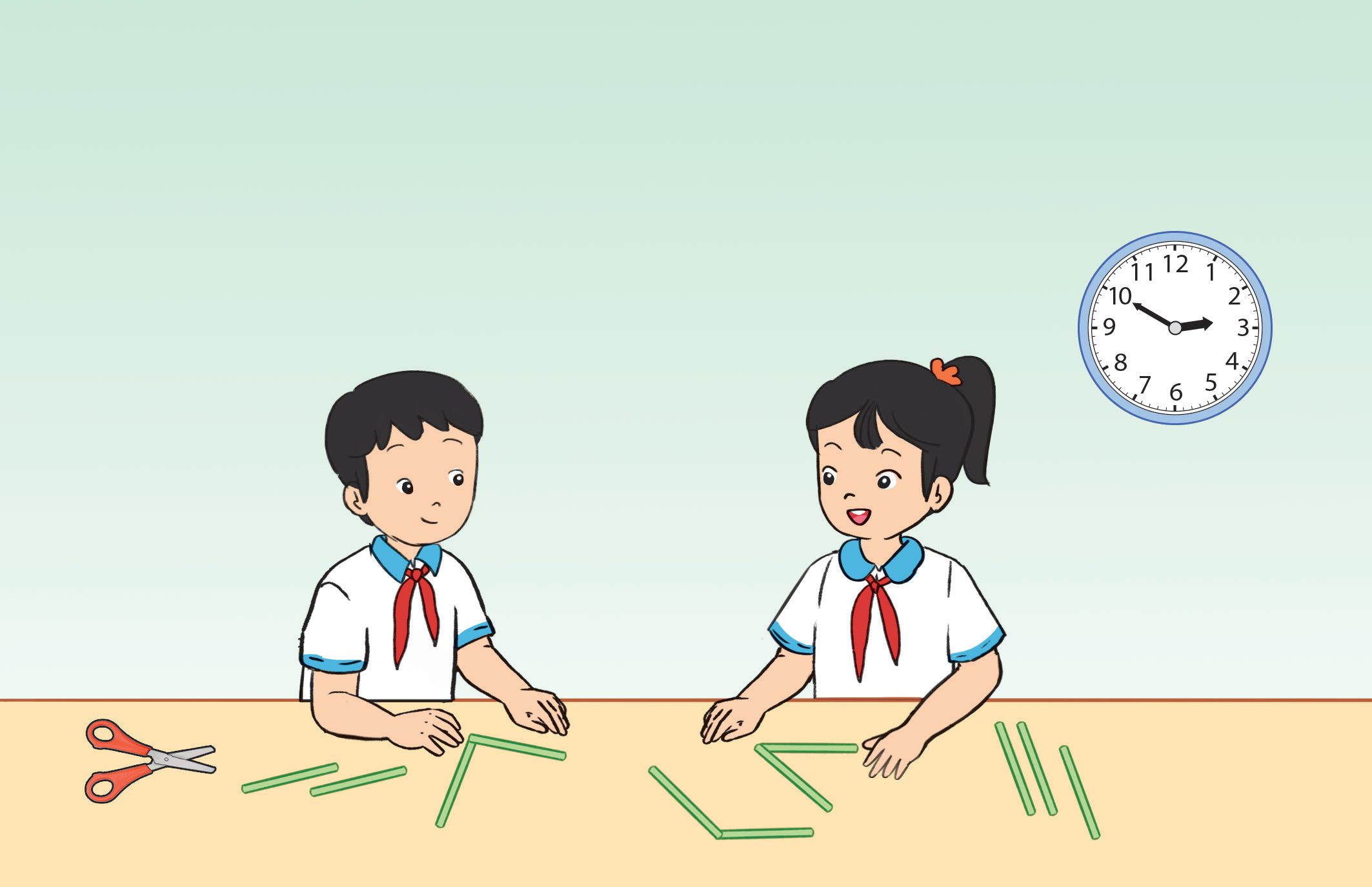 Trong những góc vừa ghép,góc nào là góc vuông, gócnào là góc không vuông?
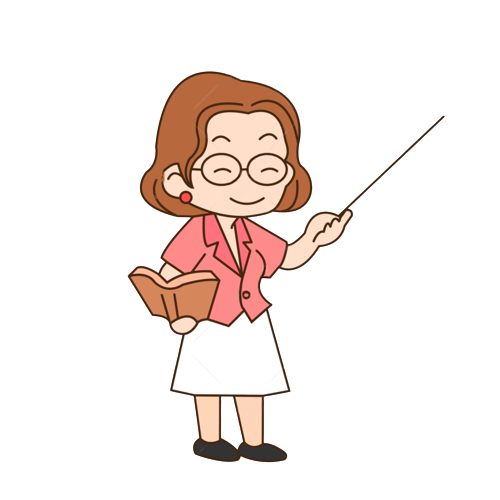 Các em hãy quan sát và thảo luận xem bức tranh vẽ gì?
Ấn để đến trang sách
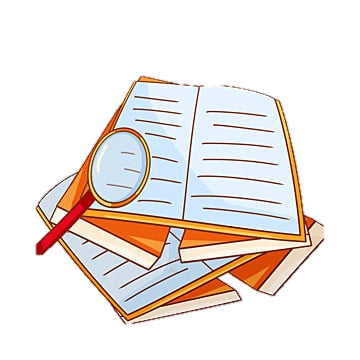 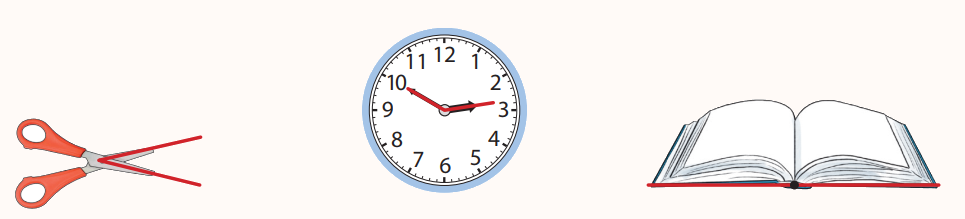 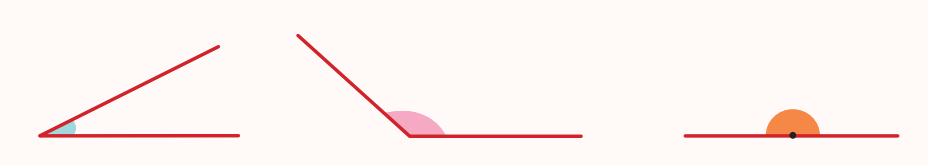 Góc tù
Góc bẹt
Góc nhọn
Một số hình ảnh khác về góc nhọn, góc tù, góc bẹt
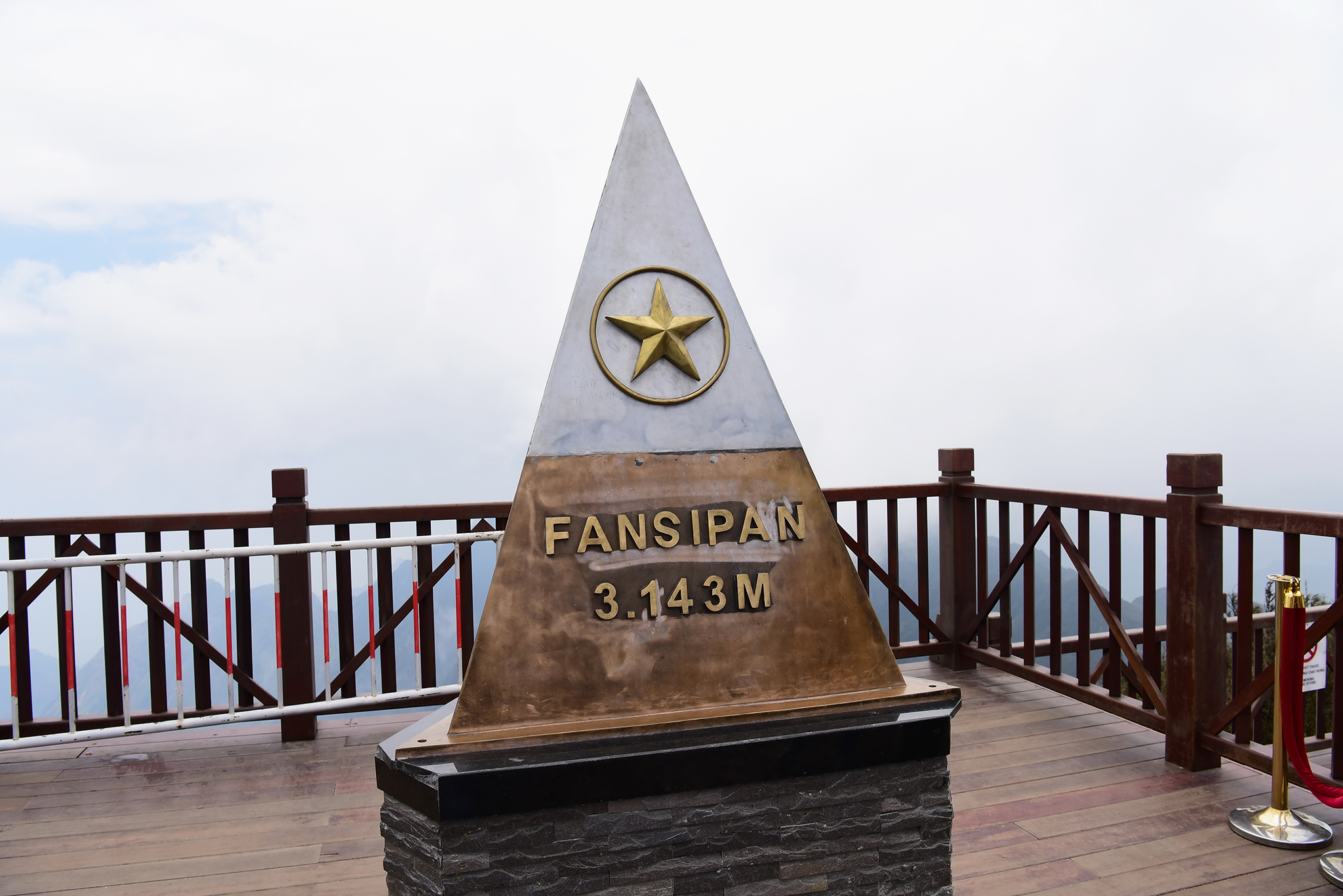 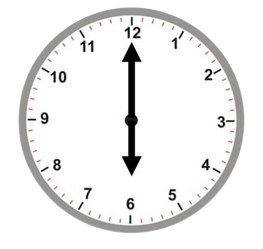 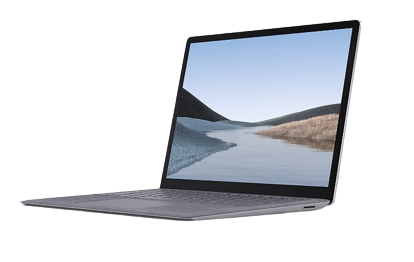 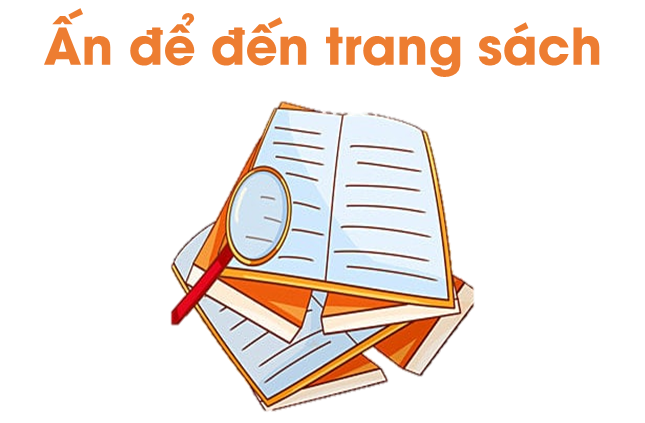 Bài tập 1 (SGK – tr44):
Trong các góc sau, góc nào là góc nhọn, góc vuông,
góc tù, góc bẹt?
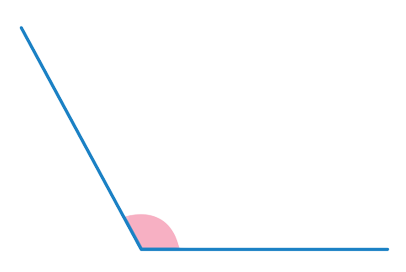 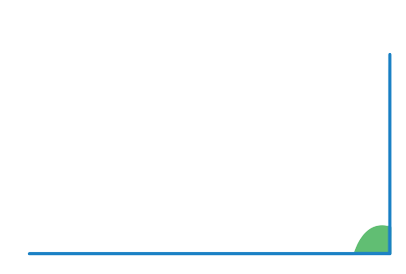 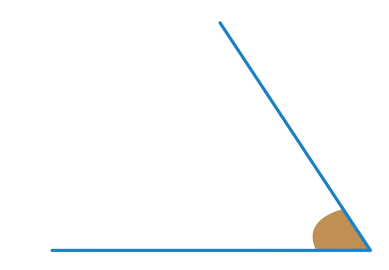 Góc tù
a)                                   b)                                      c)
Góc vuông
Góc nhọn
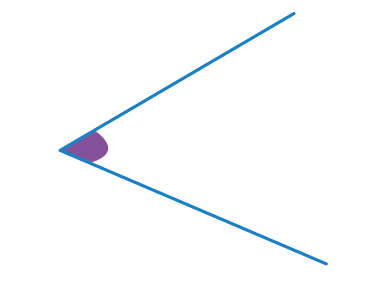 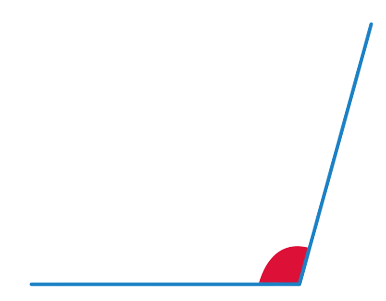 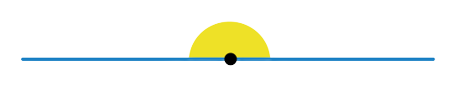 Góc bẹt
d)                                   e)                                         g)
Góc nhọn
Góc tù
Bài tập 2 (SGK – tr45):
Chỉ ra cách vẽ thêm một đoạn thẳng để được góc theo mỗi yêu cầu sau:
A
M
P
Q
K
N
C
B
H
a) Một góc nhọn
b) Một góc vuông
c) Một góc tù
Bài tập 3 (SGK – tr45):
Hình ảnh góc được tạo ra trong mỗi hình dưới đây là
góc nhọn, góc vuông, góc tù hay góc bẹt?
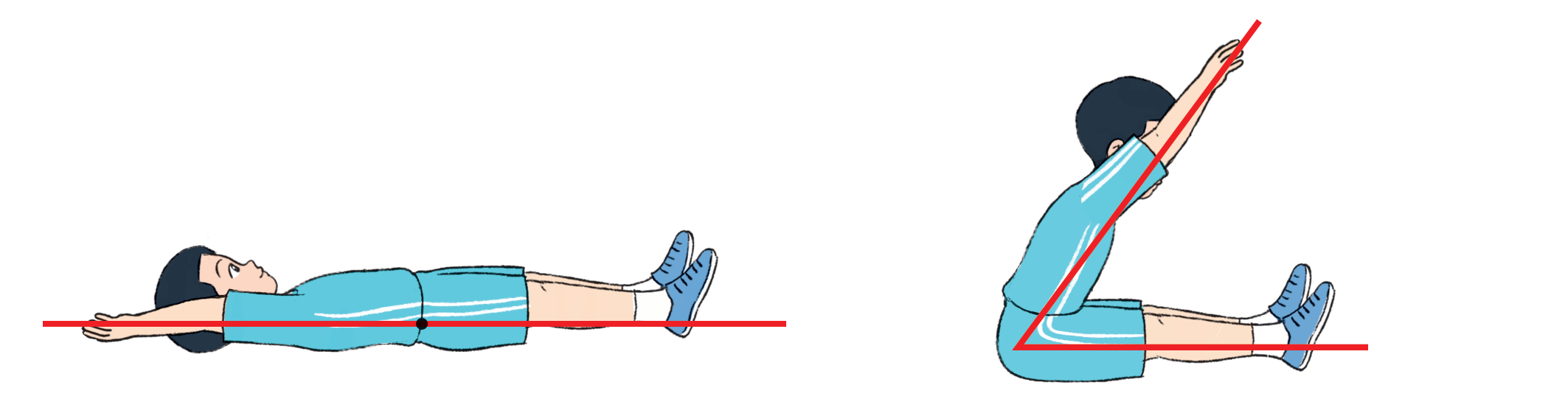 Góc nhọn
Góc bẹt
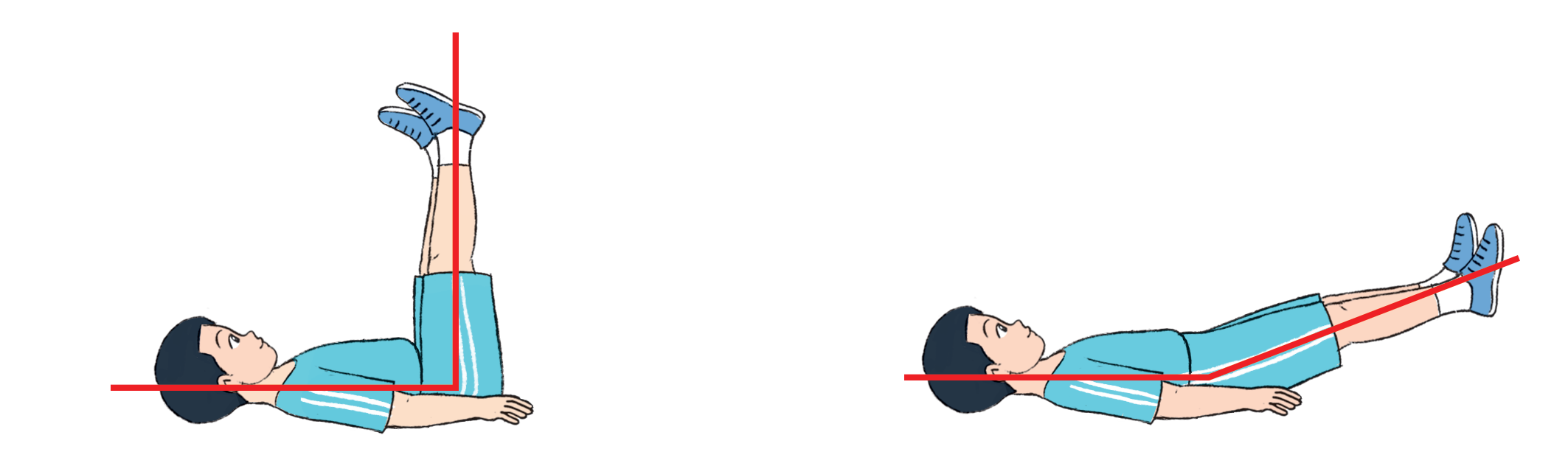 Góc
vuông
Góc tù
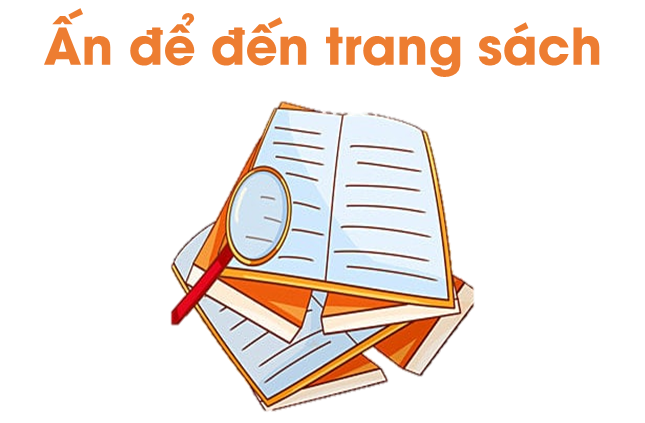 Bài tập 4 (SGK – tr45):
Hãy chỉ ra hình ảnh góc nhọn, góc vuông, góc tù, góc bẹt có trong thực tế mà em biết
Ví dụ:
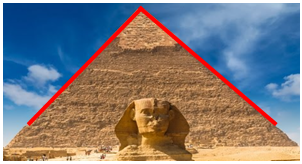 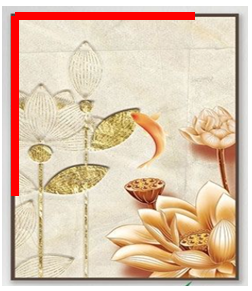 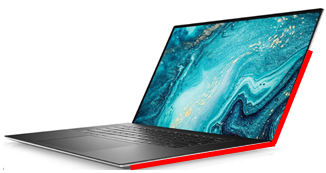 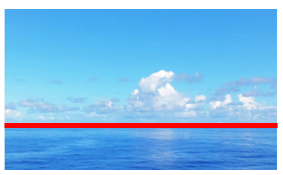 Qua bài học hôm nay, em biết thêm được điều gì?
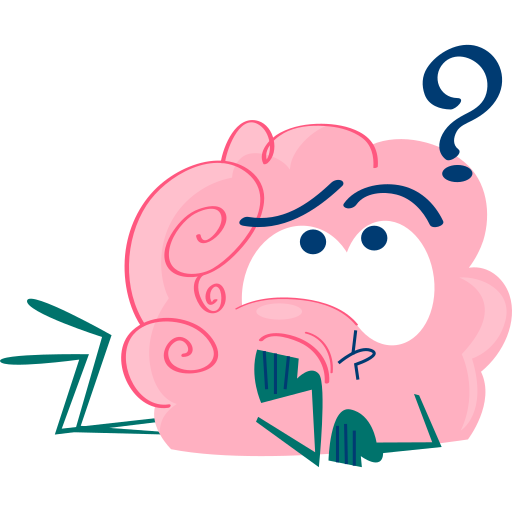 Để vẽ được góc nhọn, góc vuông, góc tù, góc bẹt, em nhắn bạn điều gì?
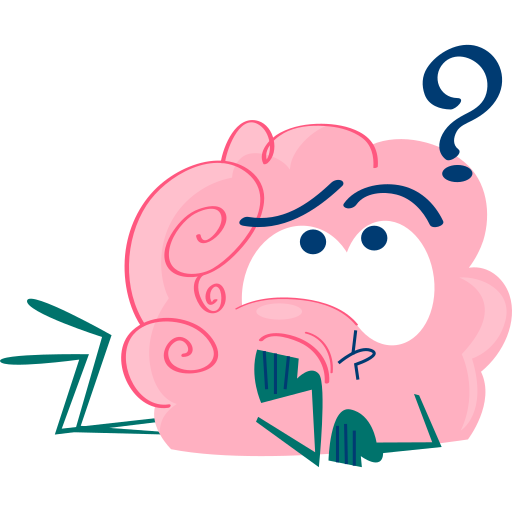 Ấn để đến trang sách
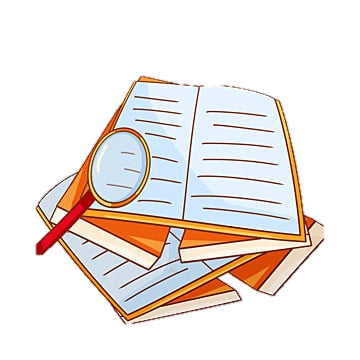 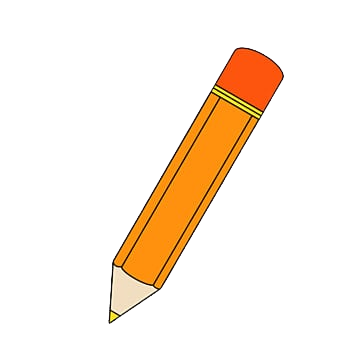 Ôn tập kiến thức đã học
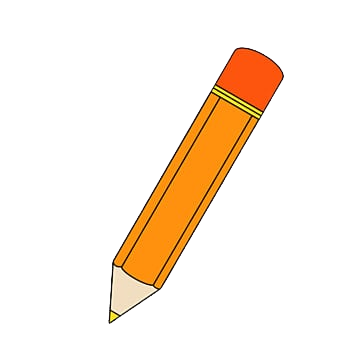 Hoàn thành bài tập trong VBT
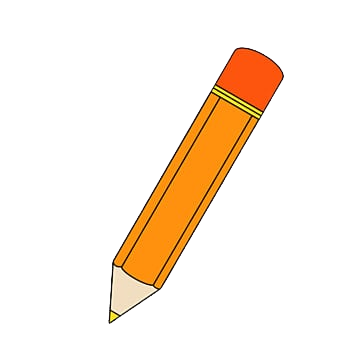 Để kết nối cộng đồng giáo viên và nhận thêm nhiều tài liệu giảng dạy, 
mời quý thầy cô tham gia Group Facebook
theo đường link:
Hoc10 – Đồng hành cùng giáo viên tiểu học
Hoặc truy cập qua QR code
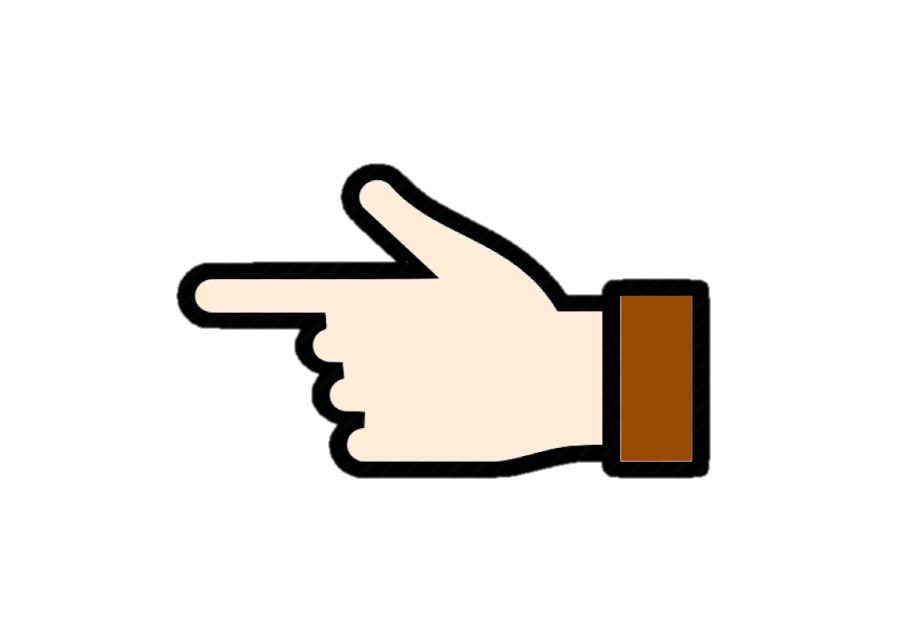 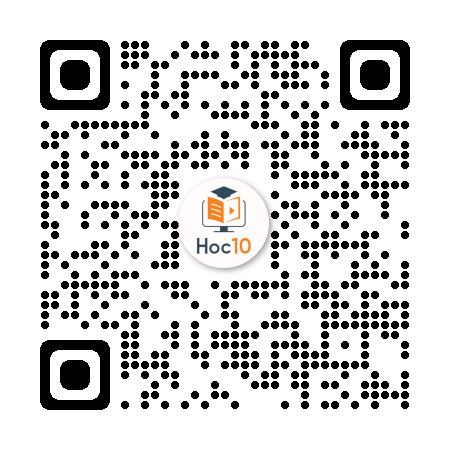